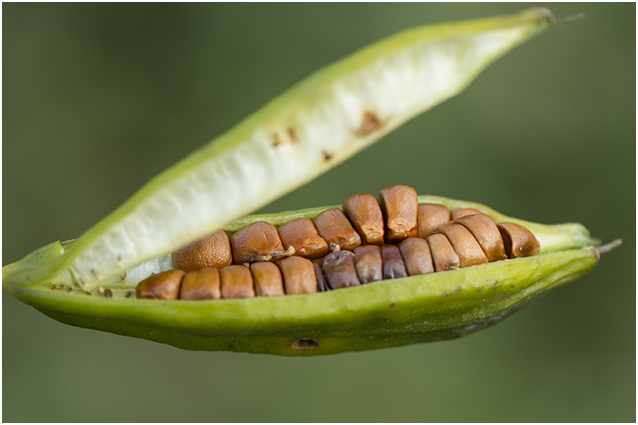 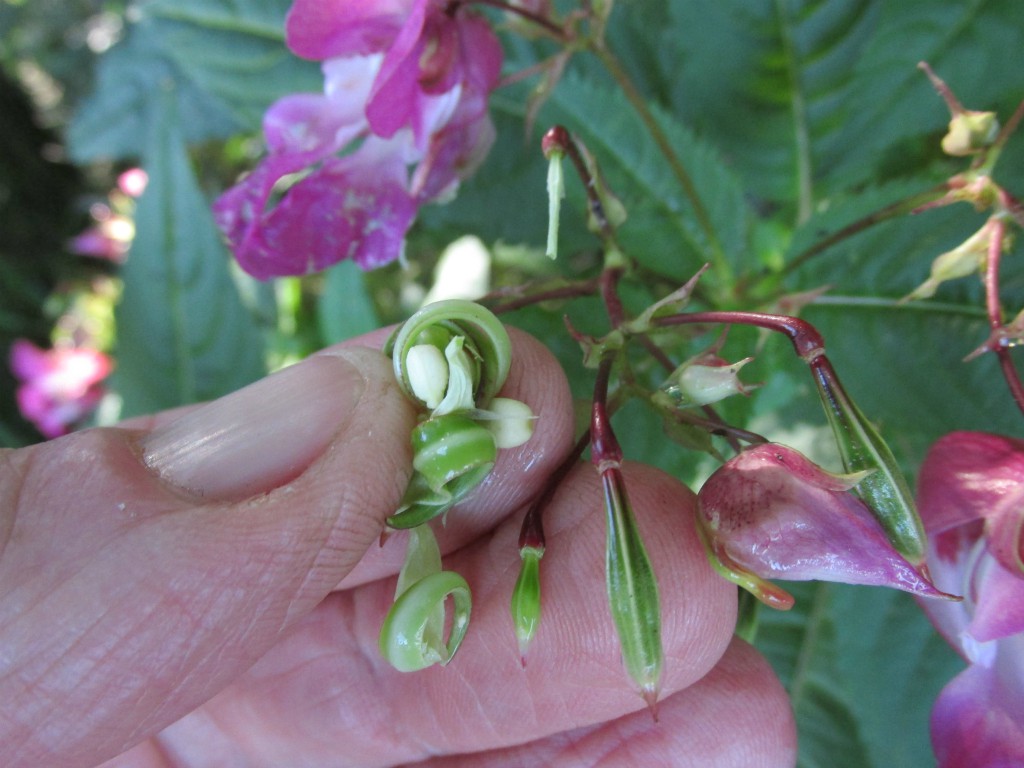 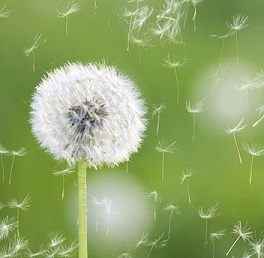 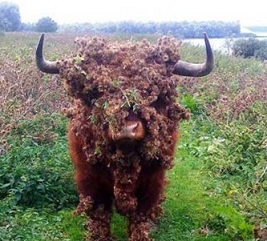 Zaadverspreiding
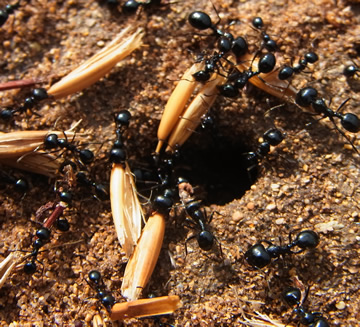 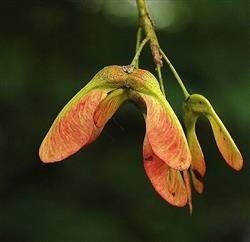 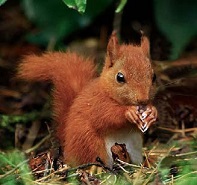 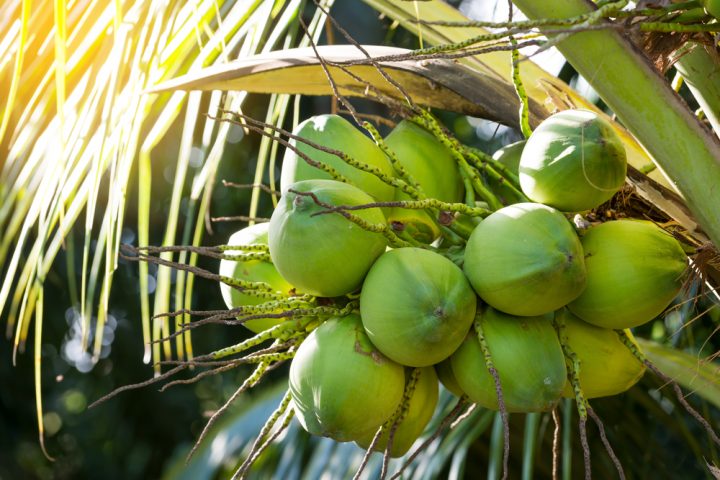 Planning
Voorstelrondje
Korte uitleg
Practicum
Nabespreken
Voorstelrondje
Naam
School
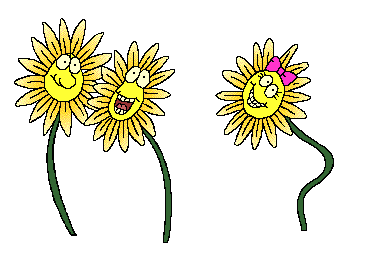 Verschillen
zaadcel
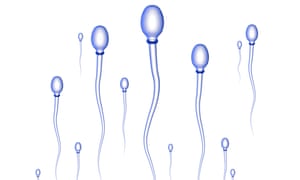 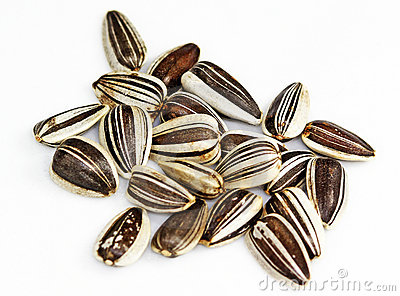 zaad
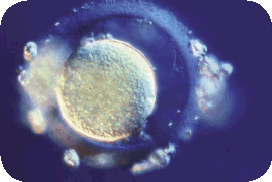 +
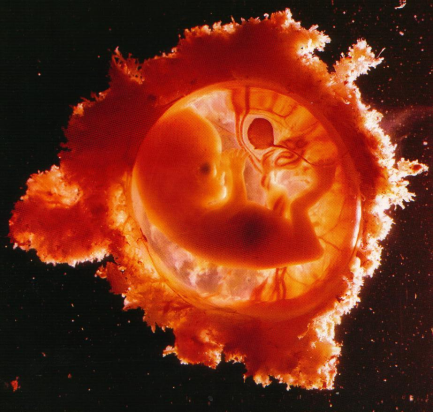 Planten
embryo
Menselijk embryo
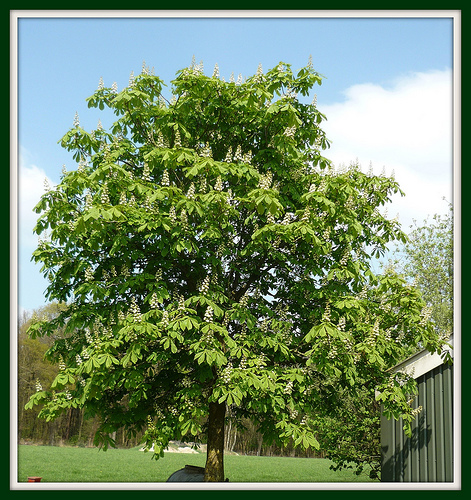 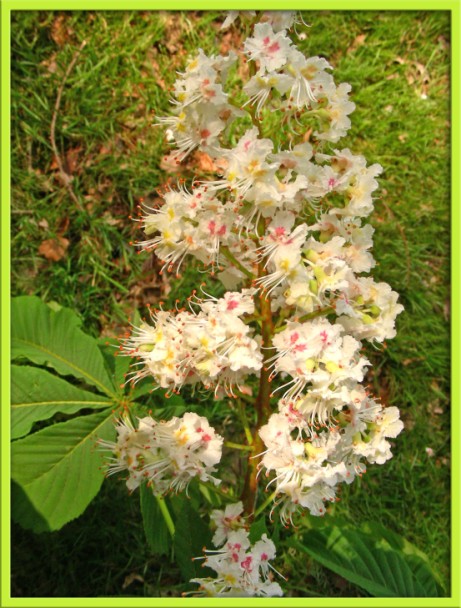 Ontstaan zaad
zaadje
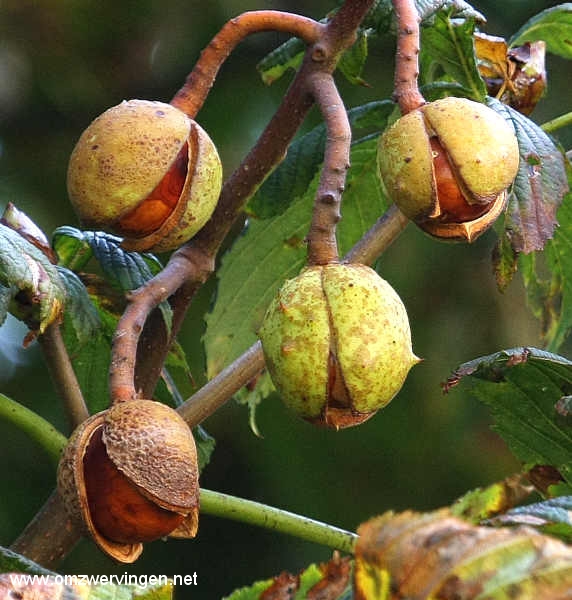 eicel
stuifmeel
kastanjeboom
Plantenzaad =  planten embryo
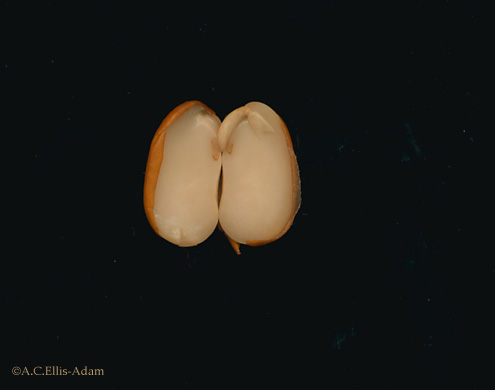 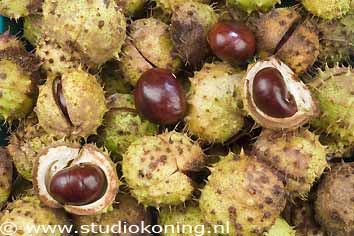 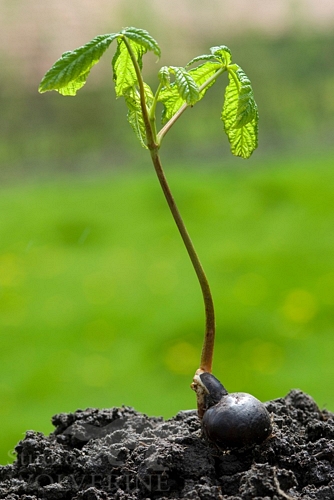 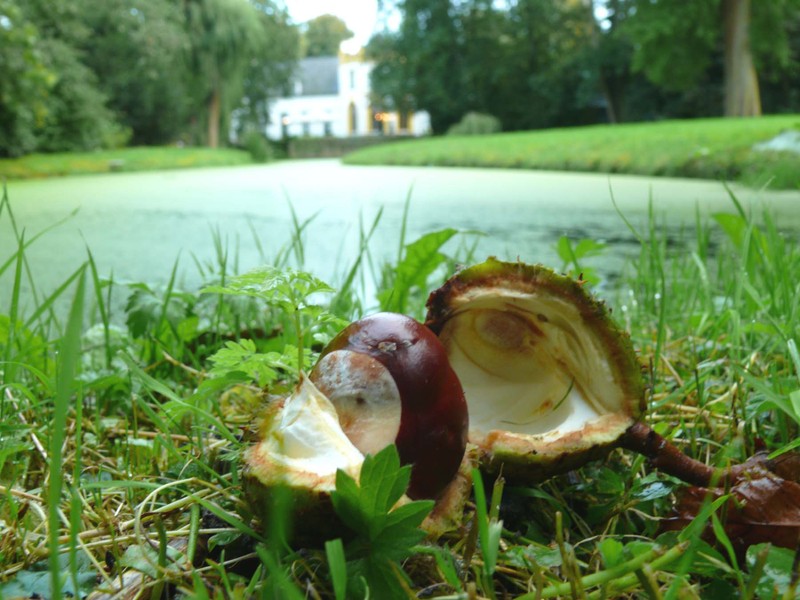 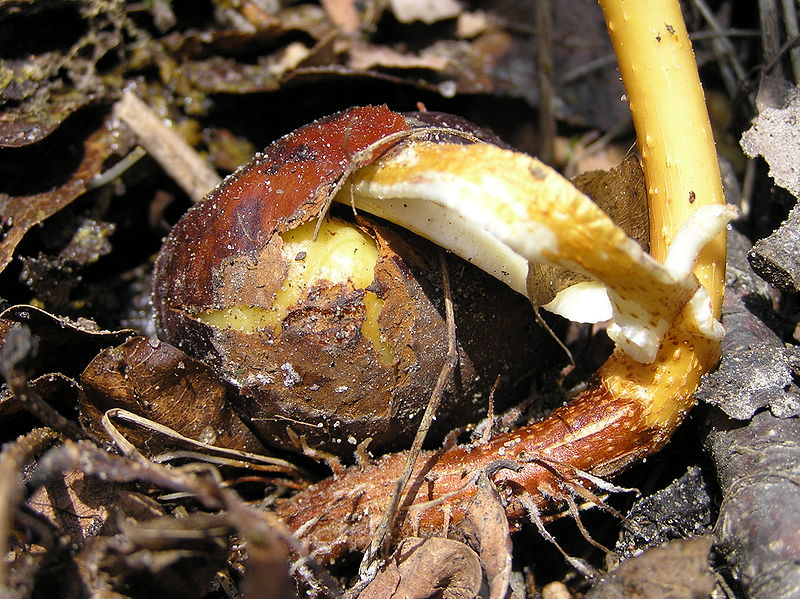 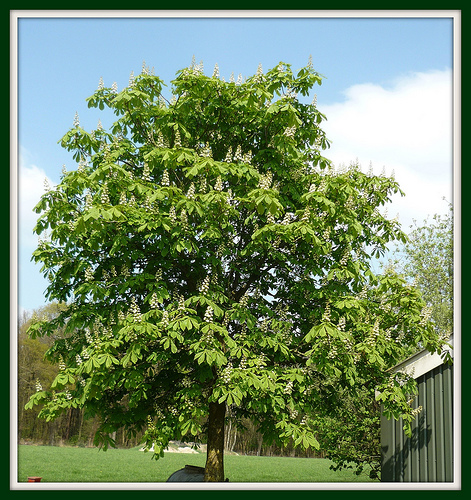 Teveel bij elkaar
zaadverspreiding
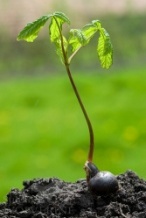 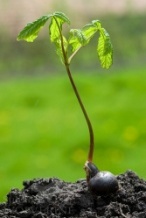 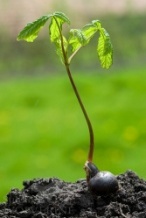 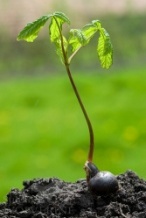 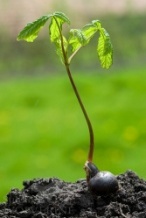 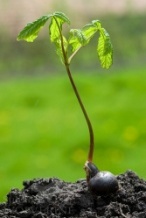 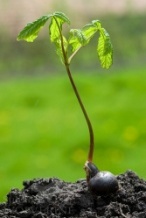 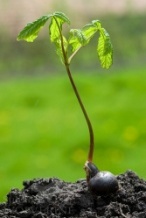 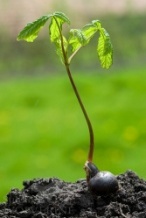 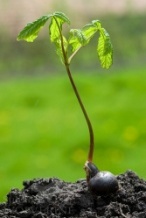 Practicum
Nu gaan we zelf onderzoeken hoe planten zaad verspreiden
Filmpjes over zaadverpreiding
https://www.youtube.com/watch?v=1lw1an5gtW8
https://schooltv.nl/index.php?id=6&tx_ntrmedia_pi1%5BmediaObject%5D=4829&cHash=8636d0beff3bfc1583434d1bbbf676b1